Cycle de vie d’une plante à fleur par:Léo Boulet
Germinisation
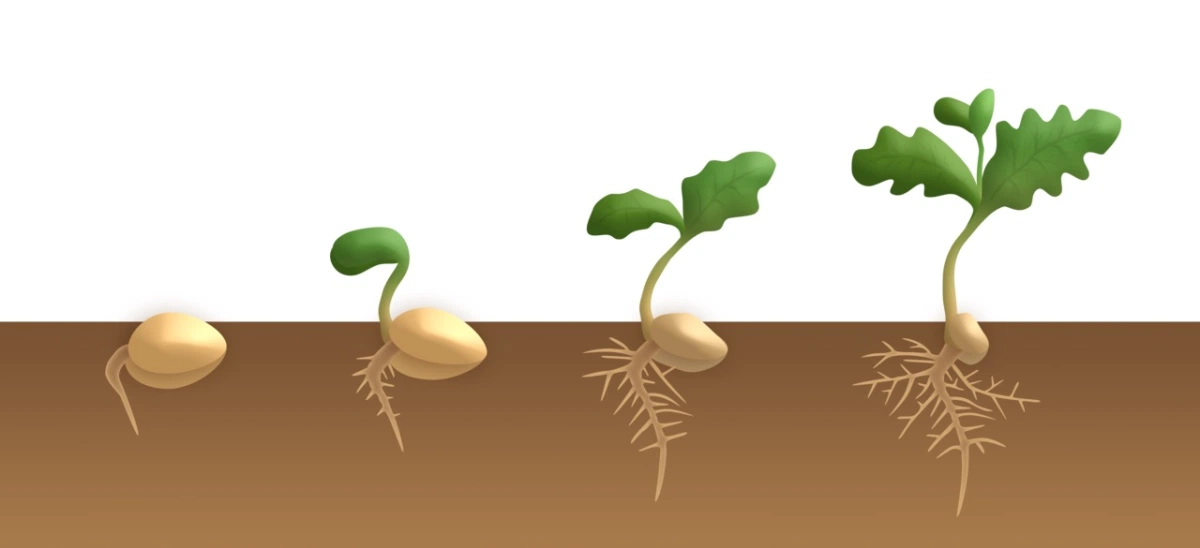 Croissance
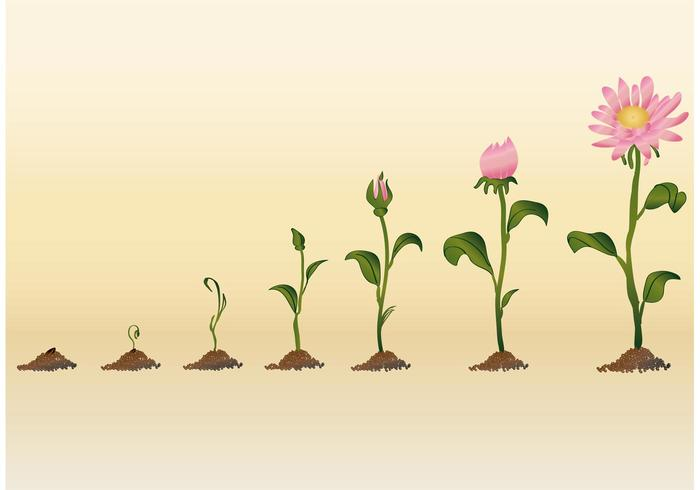 Floraison
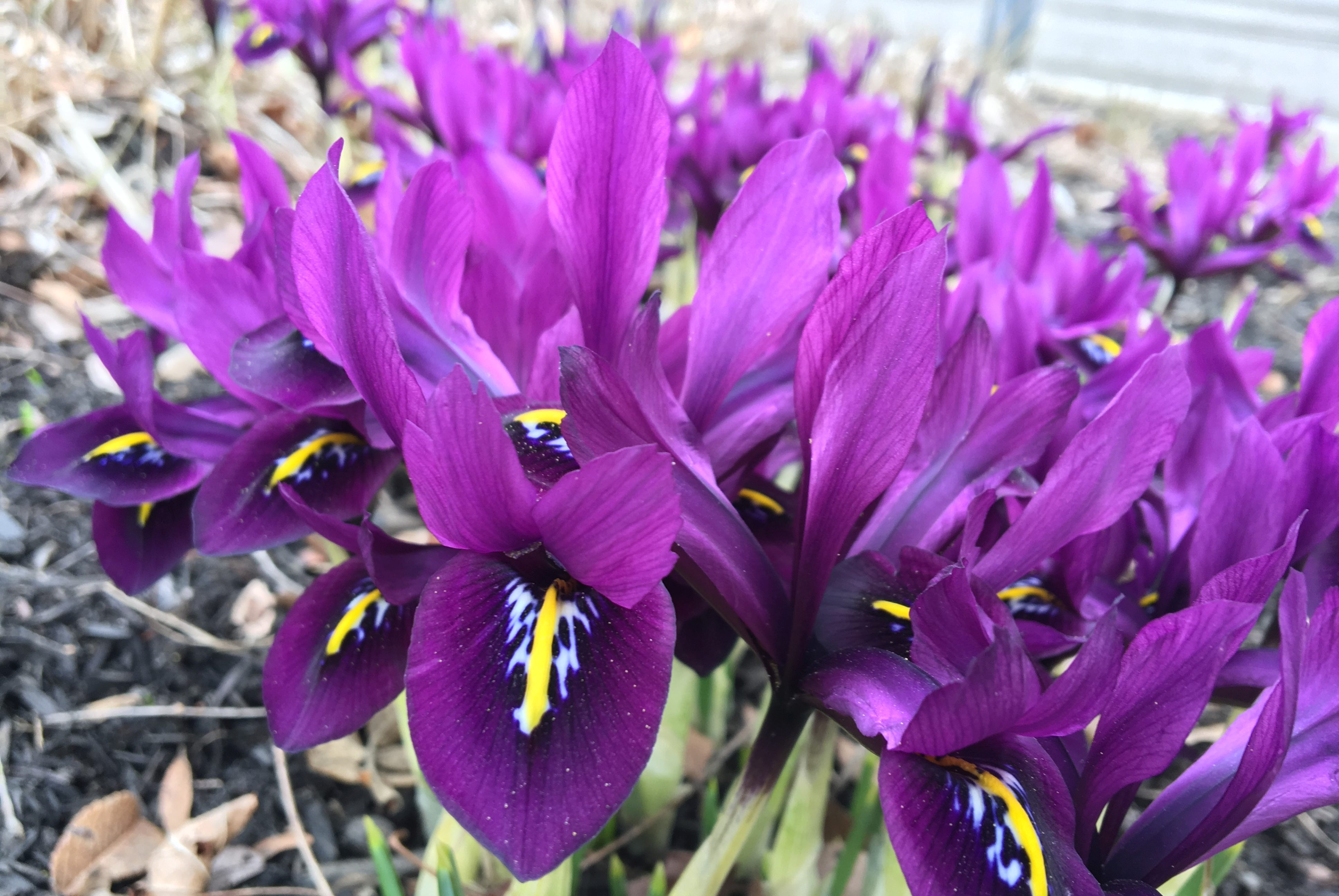 Pollonisation
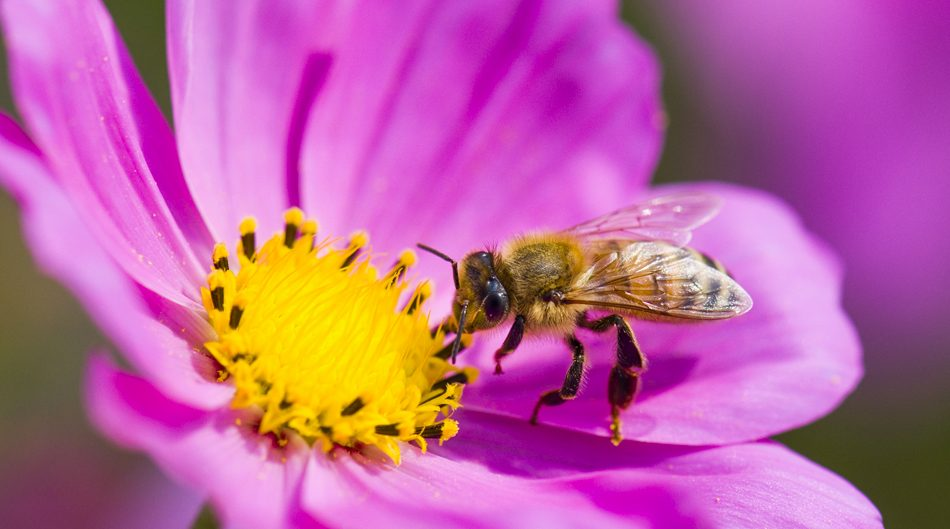 Fécondation
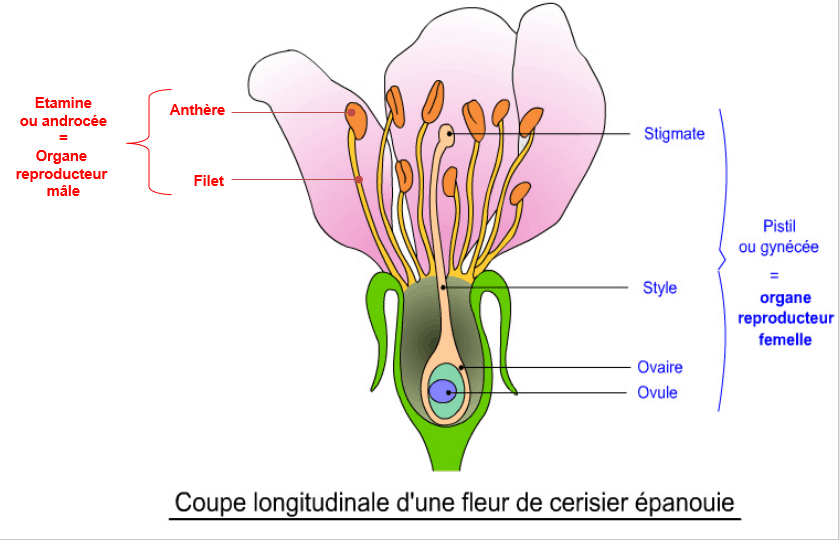 Fructification
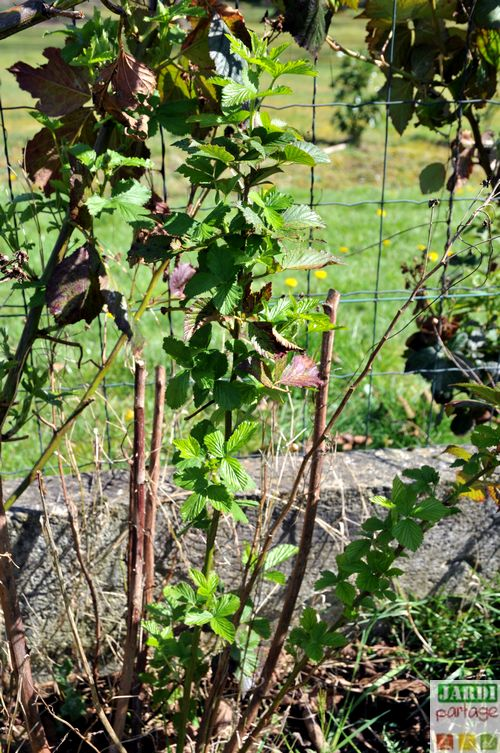